¿ Dónde está?
JUEGA
¿Dónde está la tarjeta cuya imagen 
corresponde  a la palabra que aparece abajo?
Toca sobre la imagen correcta, si lo haces mal, la imagen girará sobre sí misma y si lo haces bien, se desplazará hasta llegar al lado de la palabra
D - J
Autor: maestro Blas
1
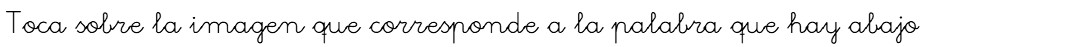 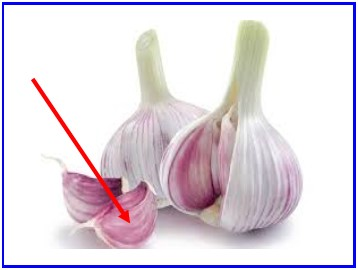 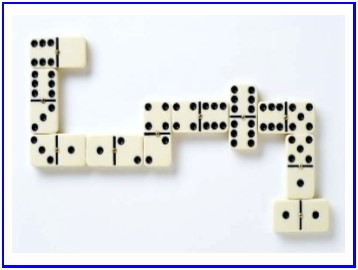 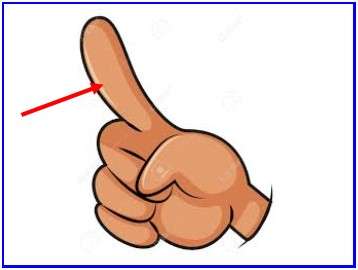 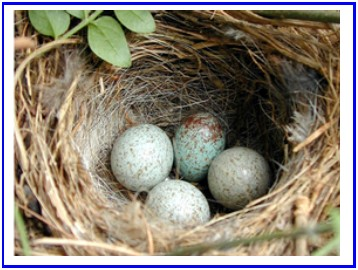 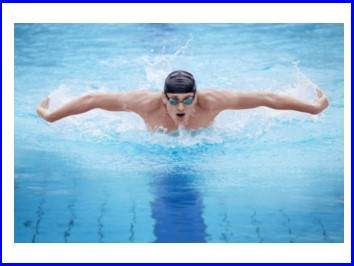 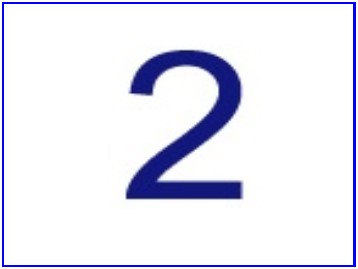 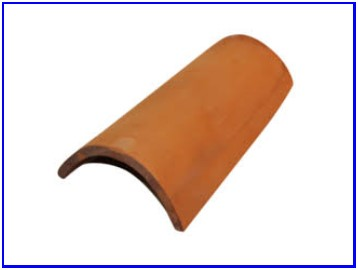 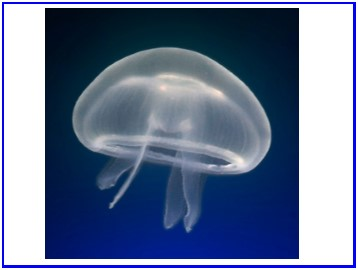 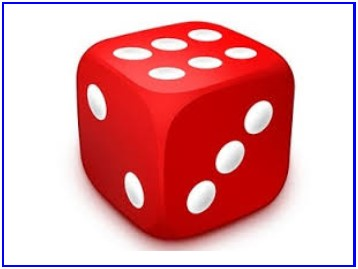 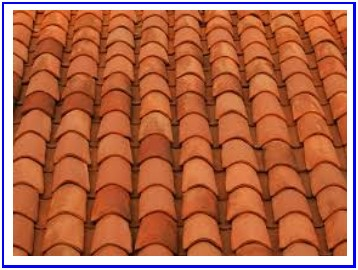 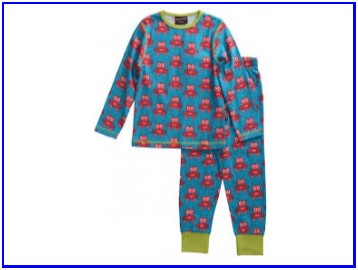 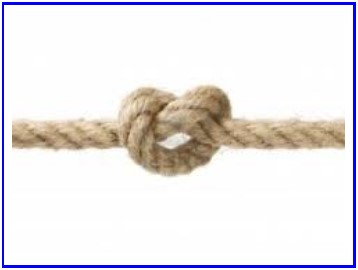 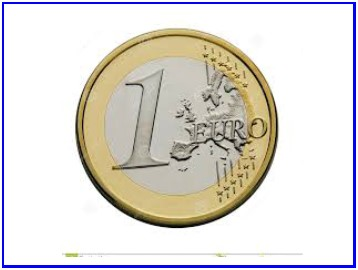 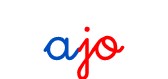 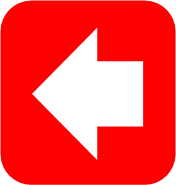 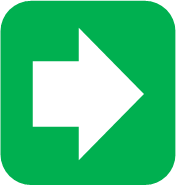 2
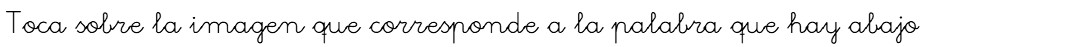 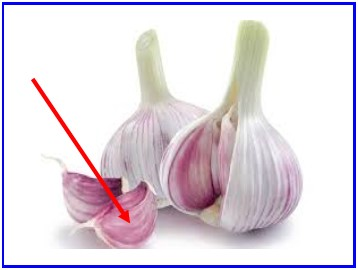 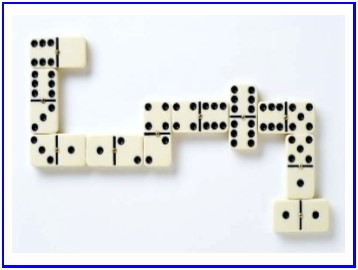 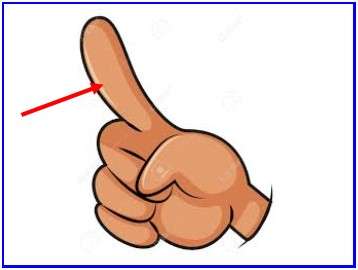 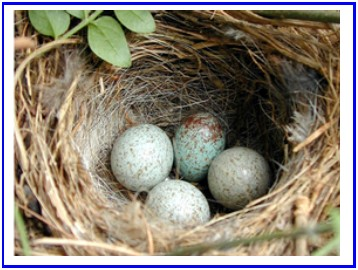 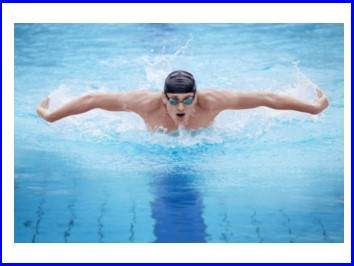 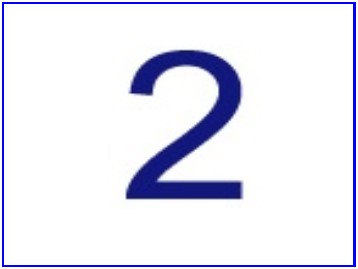 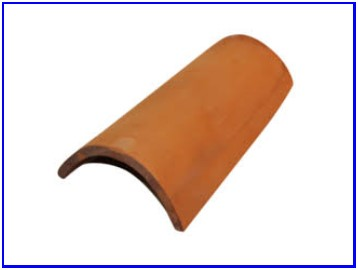 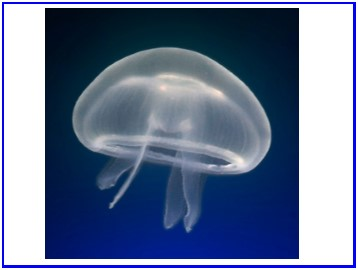 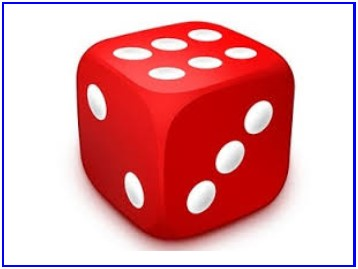 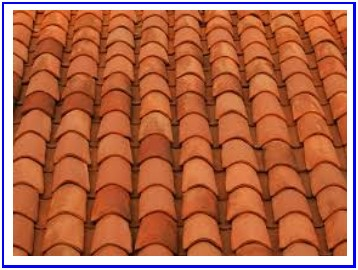 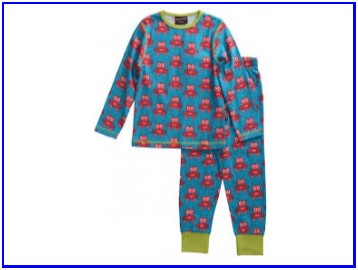 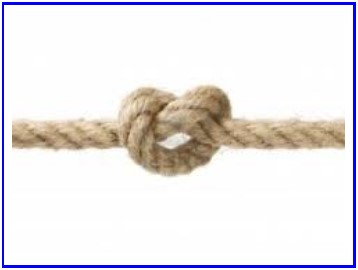 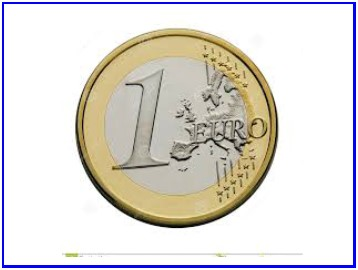 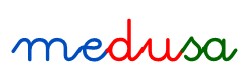 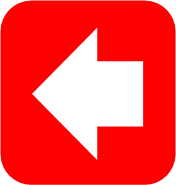 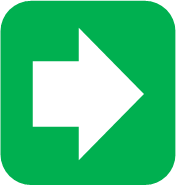 3
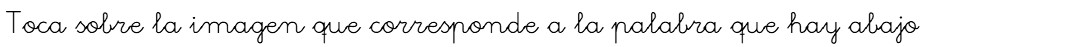 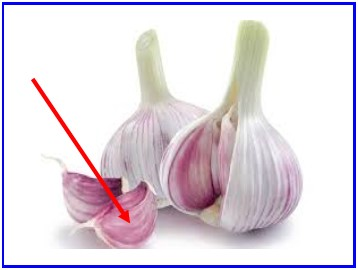 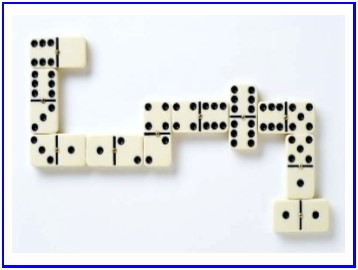 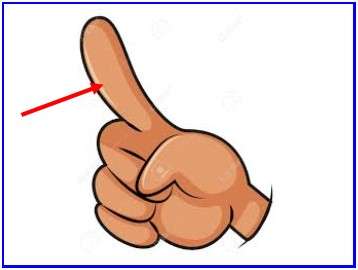 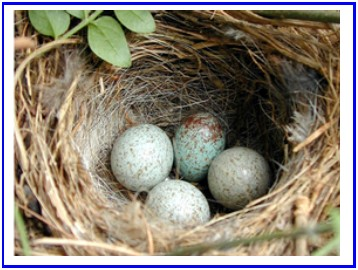 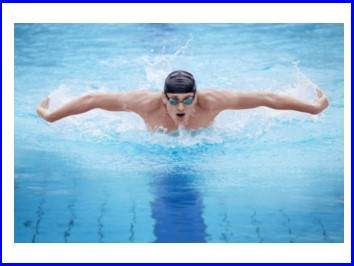 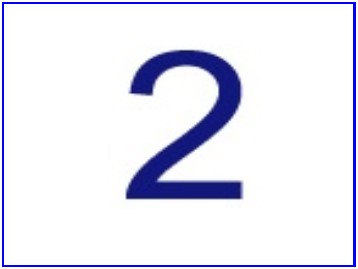 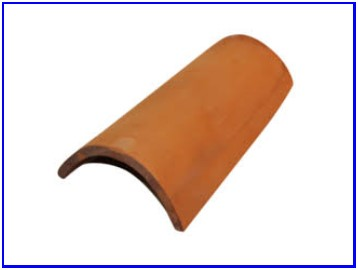 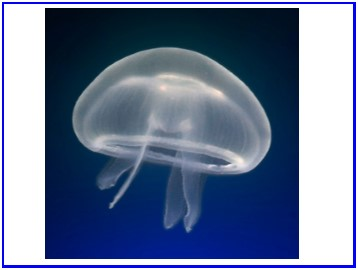 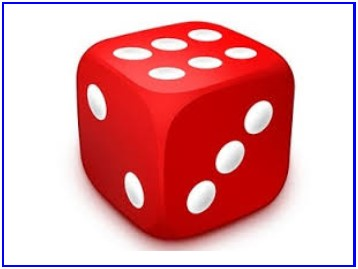 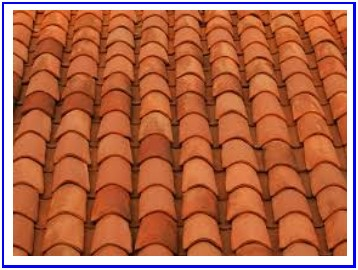 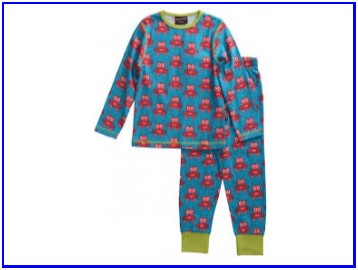 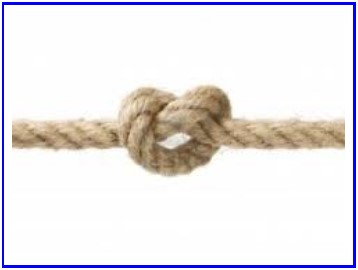 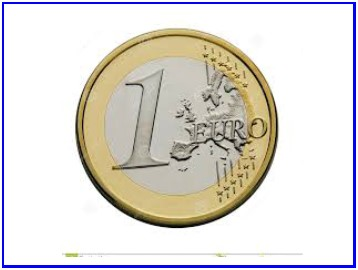 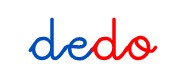 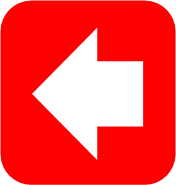 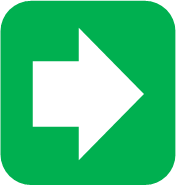 4
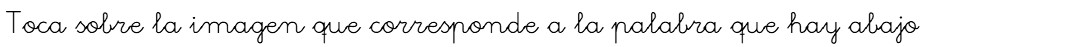 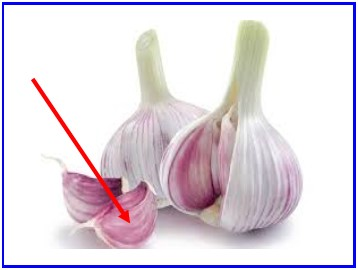 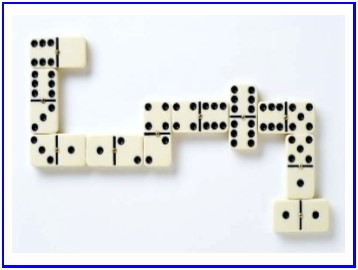 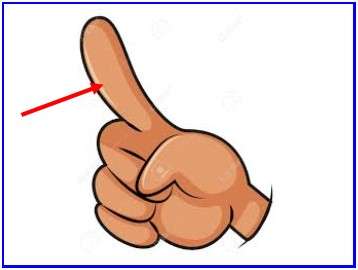 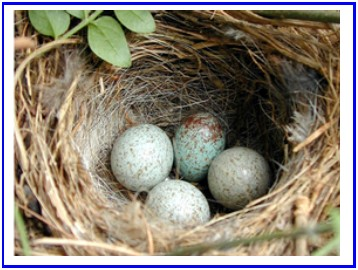 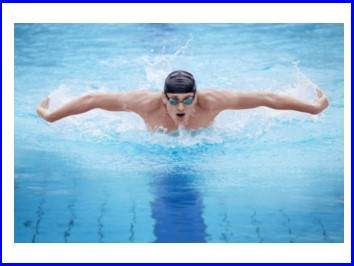 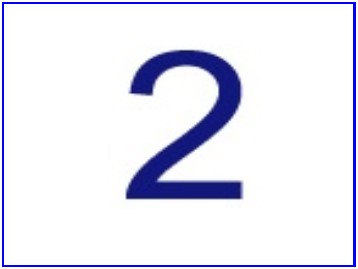 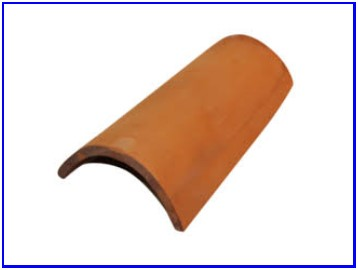 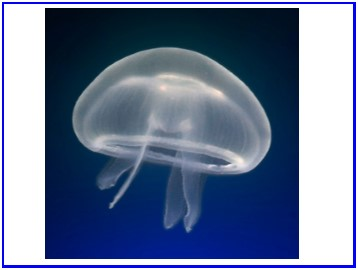 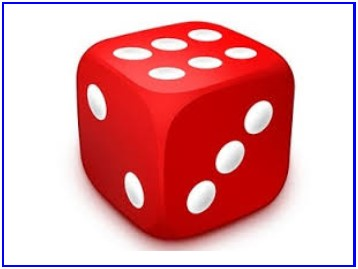 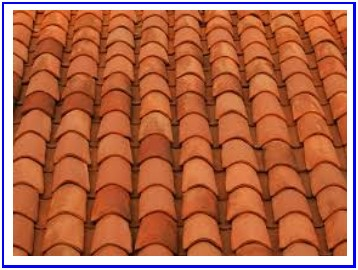 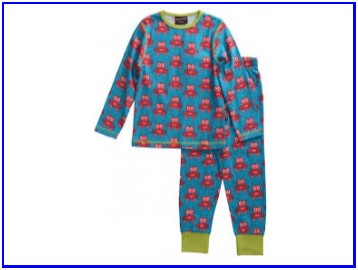 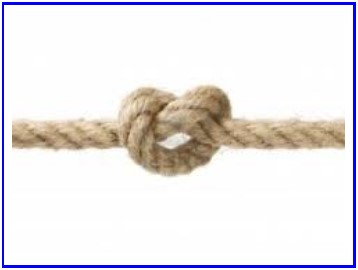 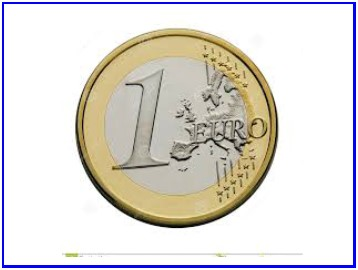 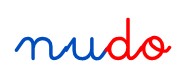 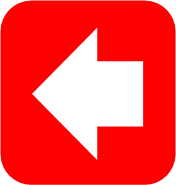 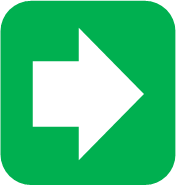 5
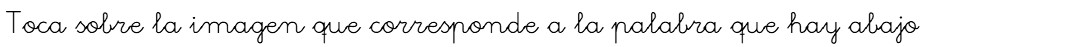 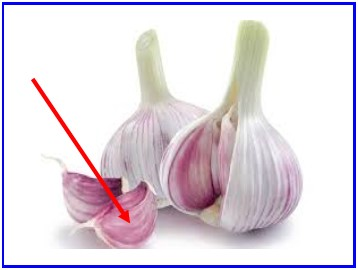 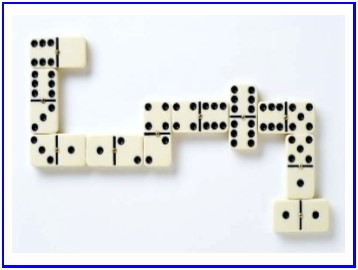 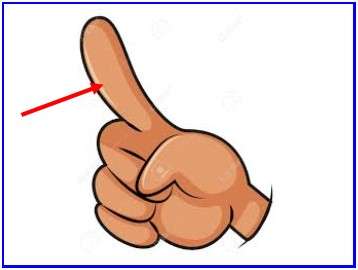 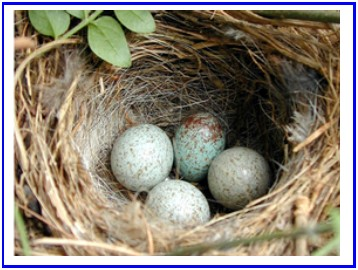 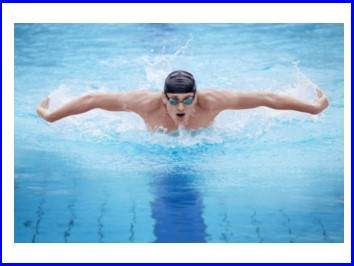 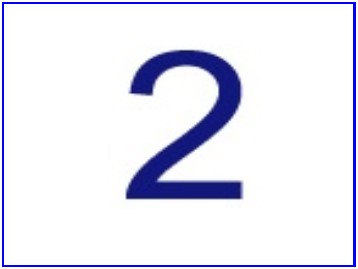 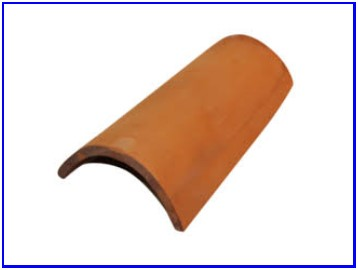 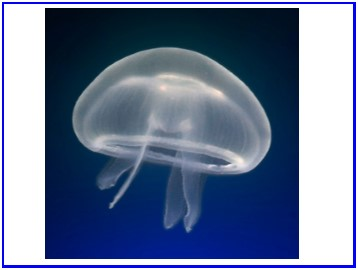 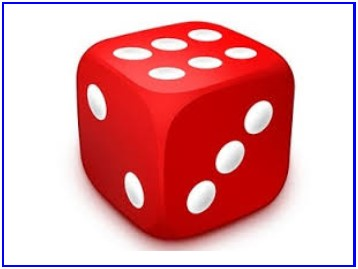 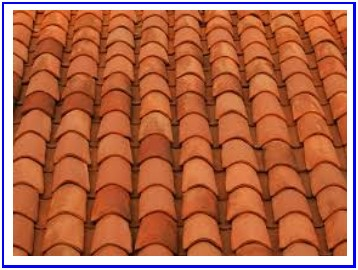 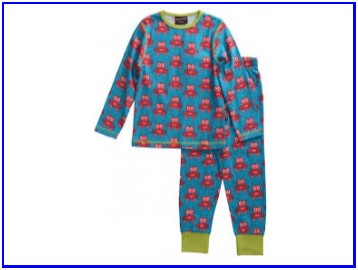 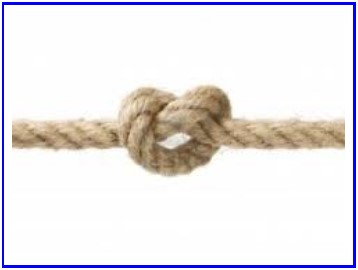 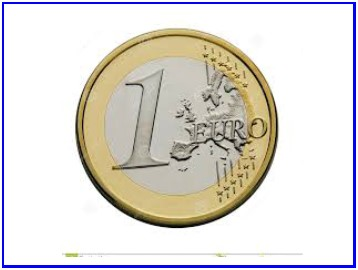 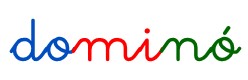 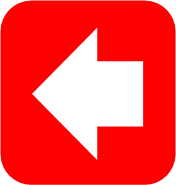 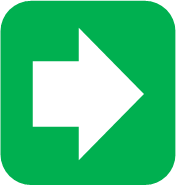 6
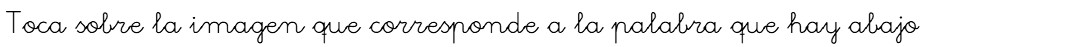 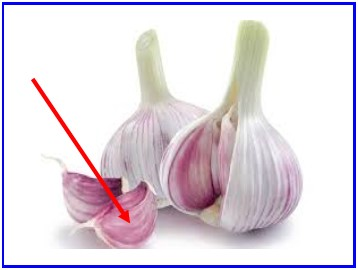 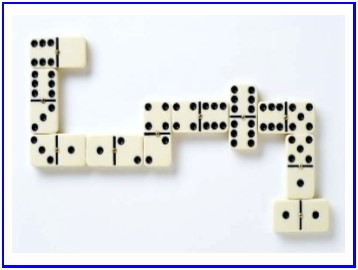 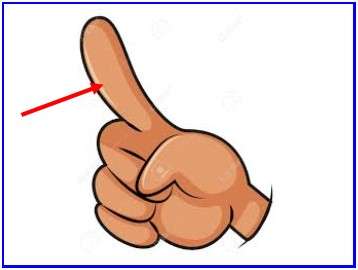 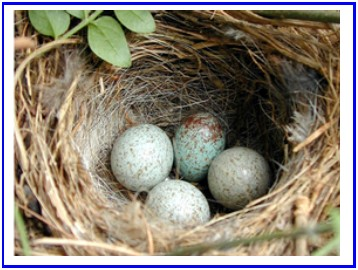 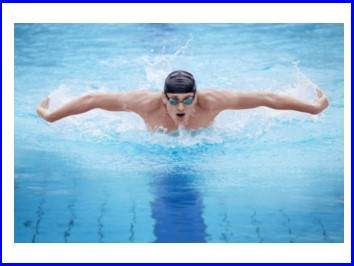 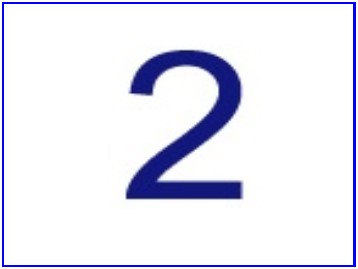 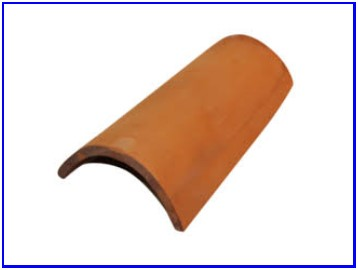 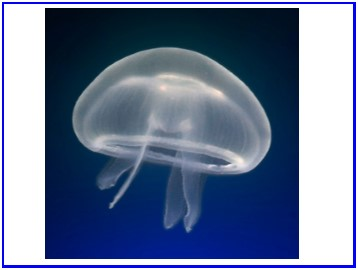 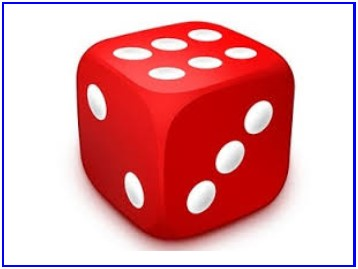 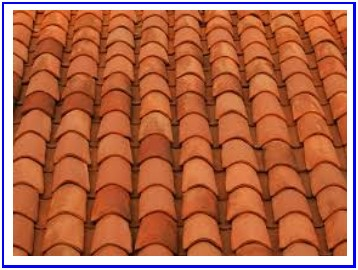 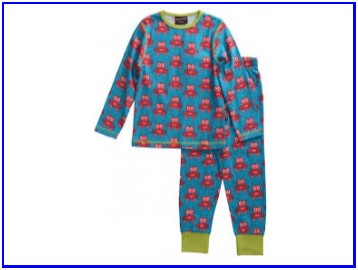 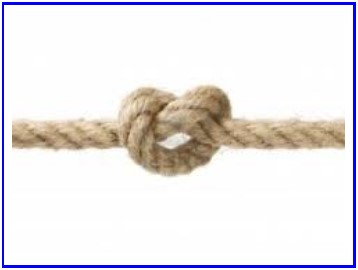 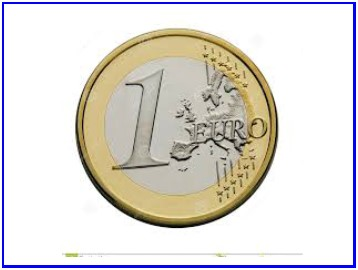 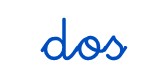 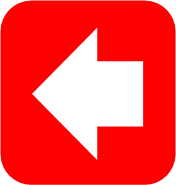 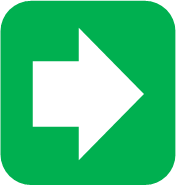 7
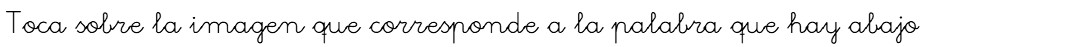 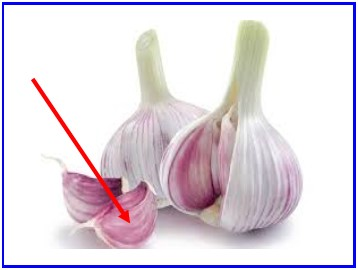 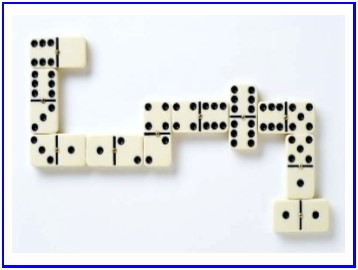 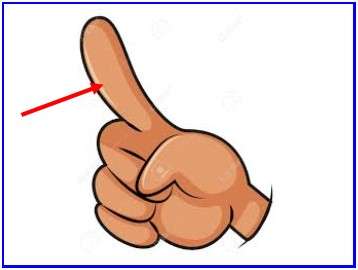 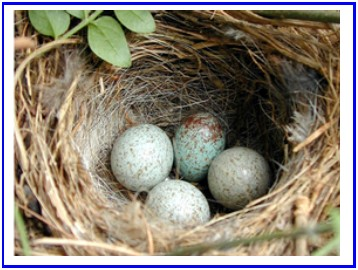 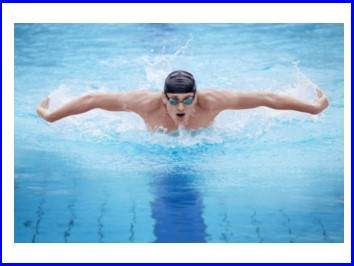 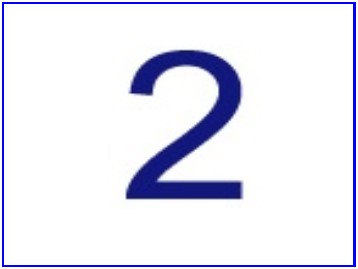 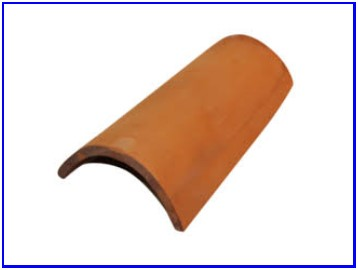 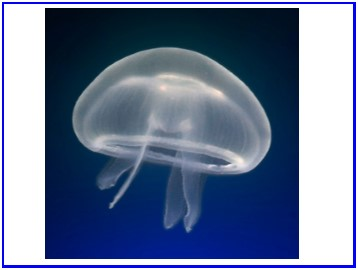 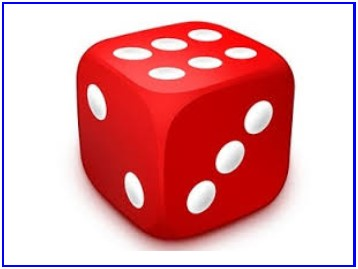 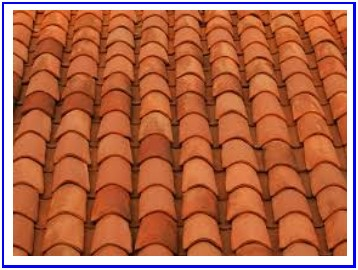 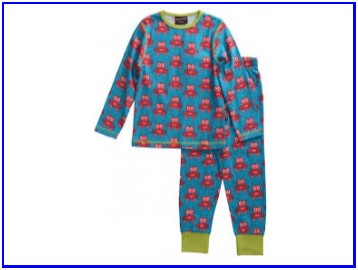 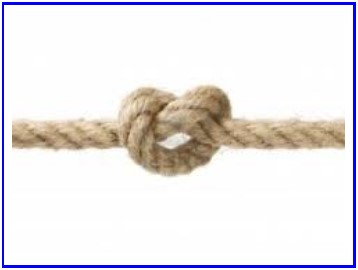 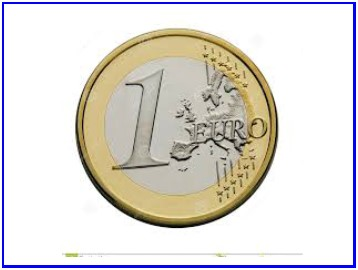 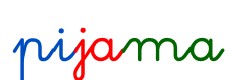 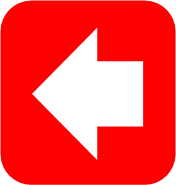 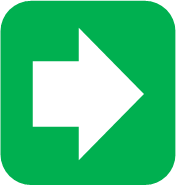 8
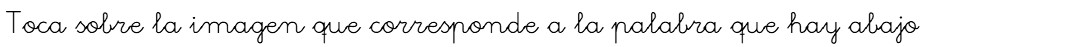 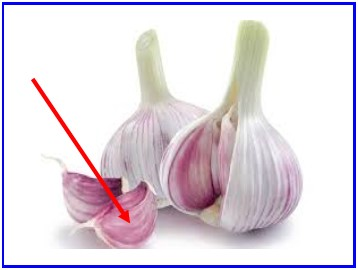 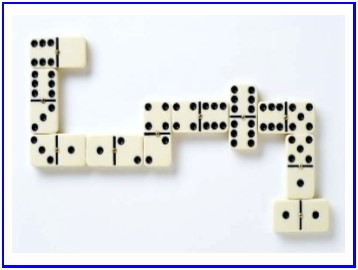 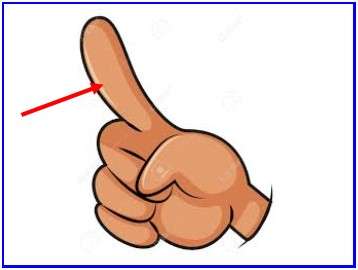 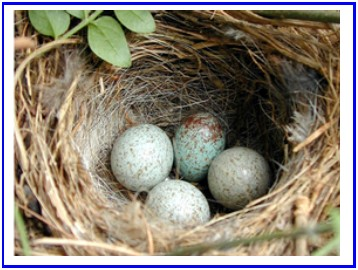 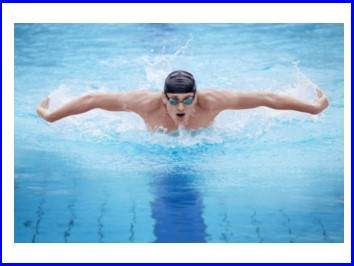 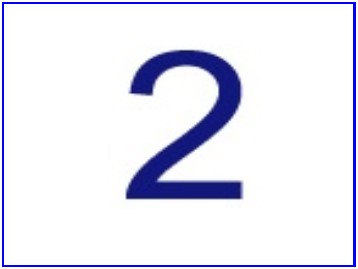 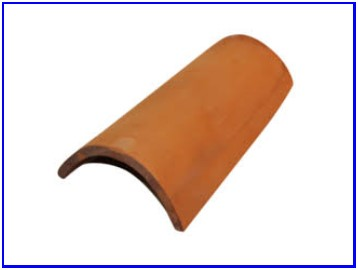 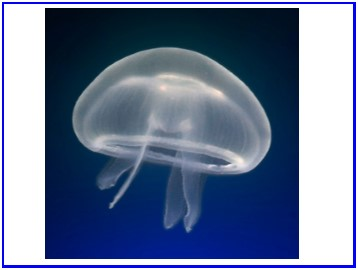 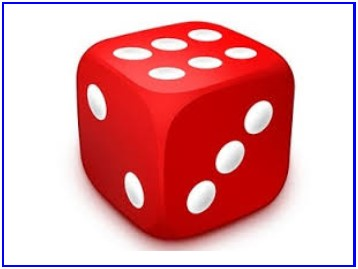 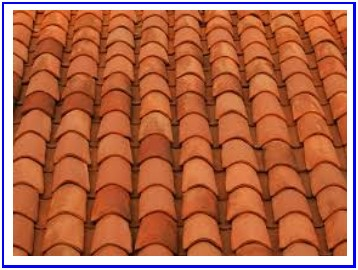 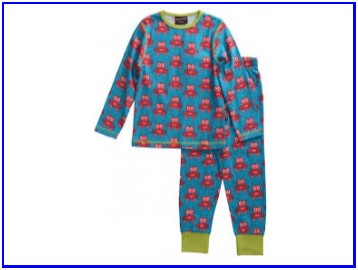 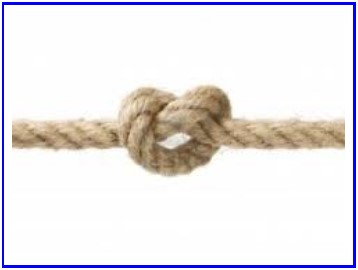 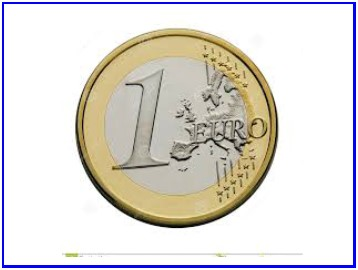 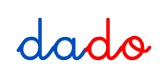 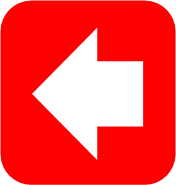 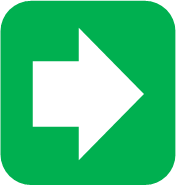 9
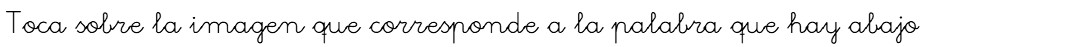 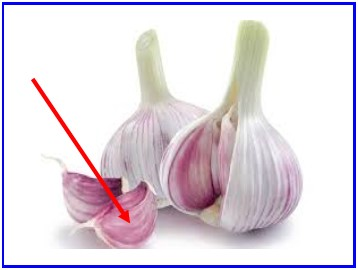 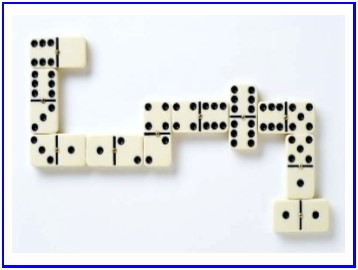 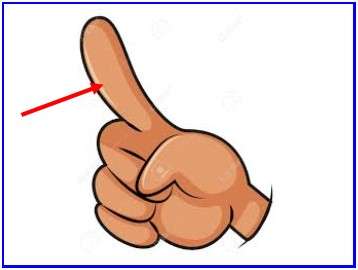 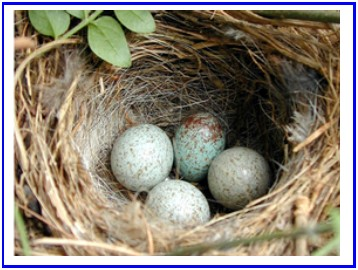 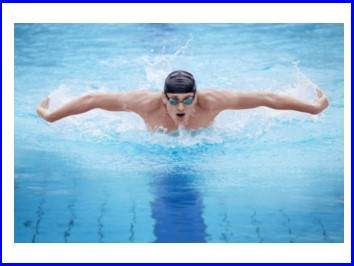 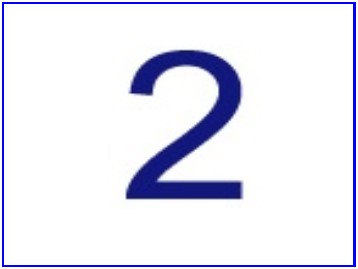 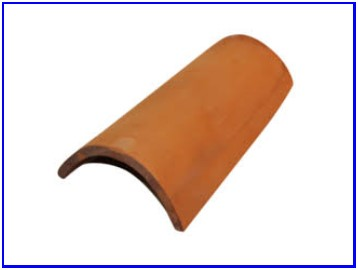 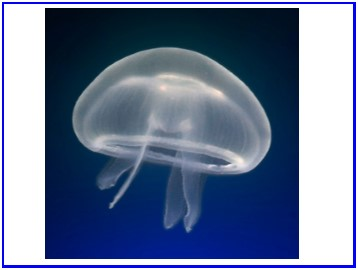 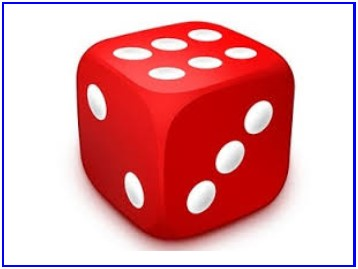 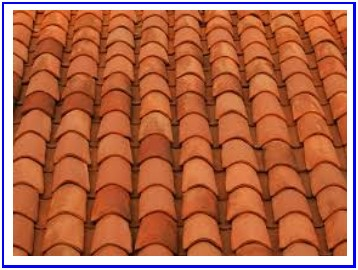 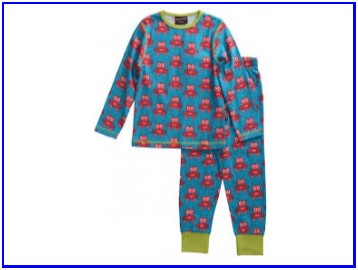 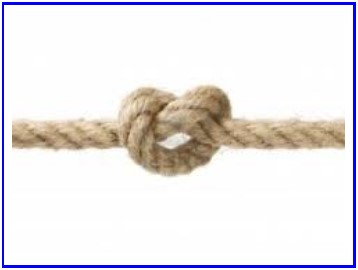 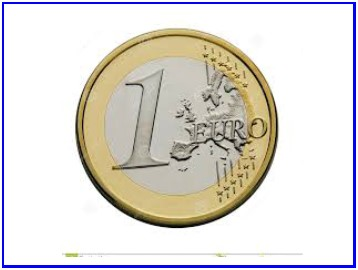 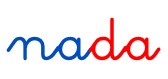 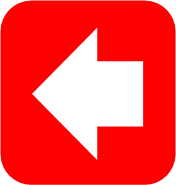 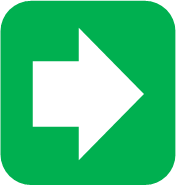 10
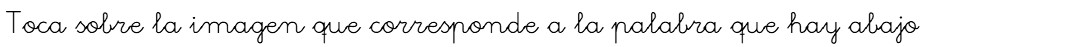 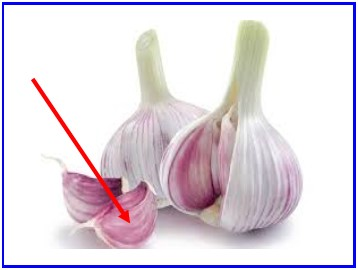 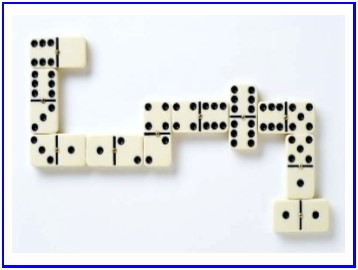 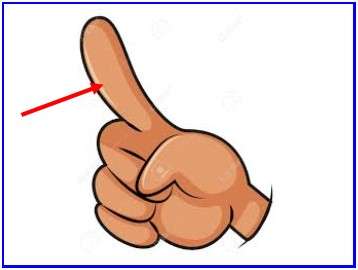 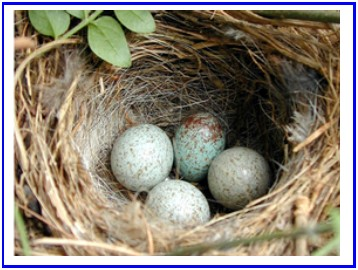 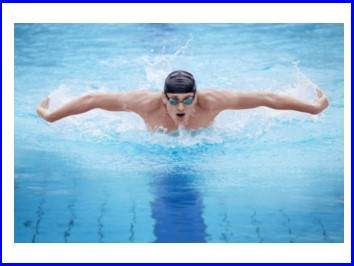 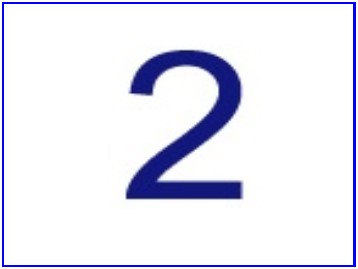 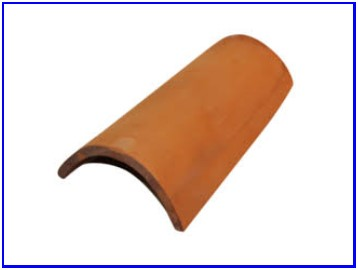 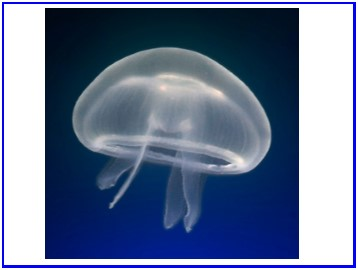 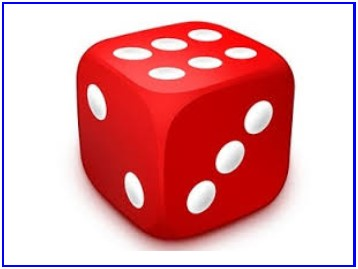 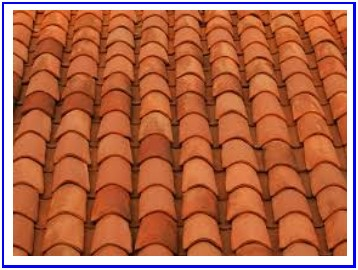 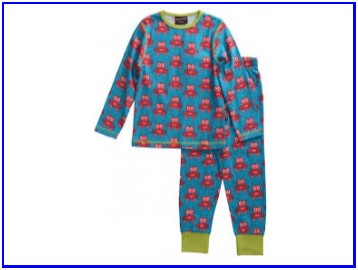 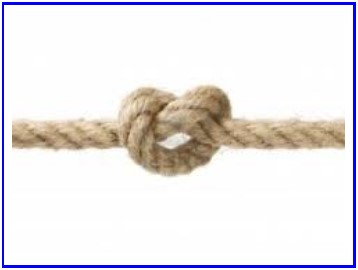 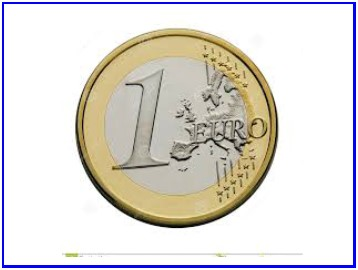 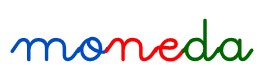 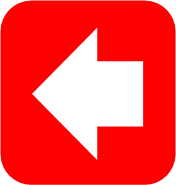 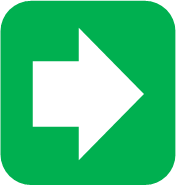 11
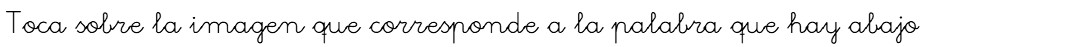 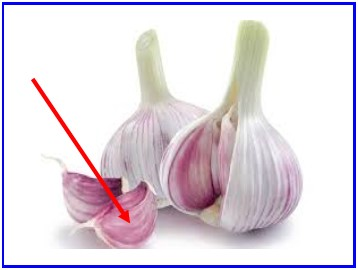 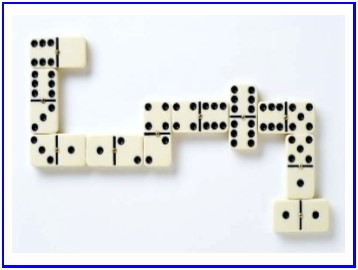 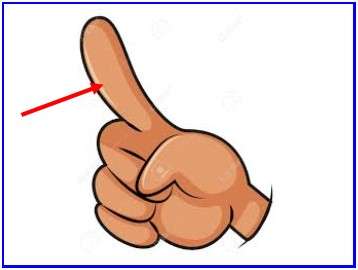 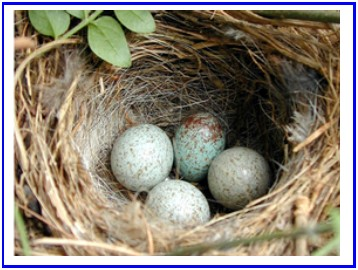 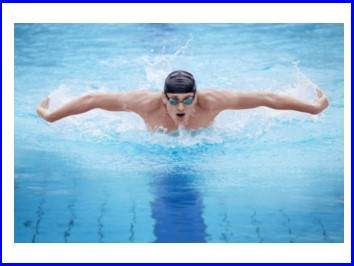 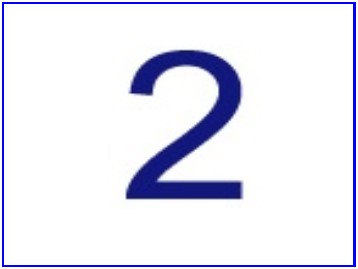 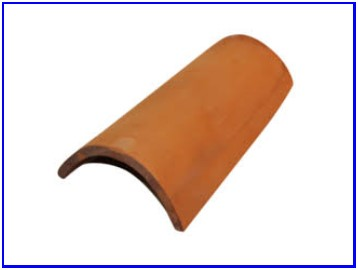 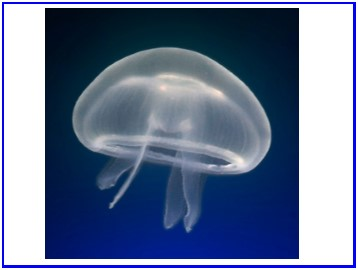 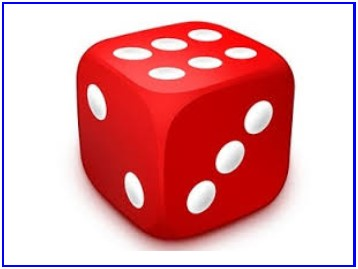 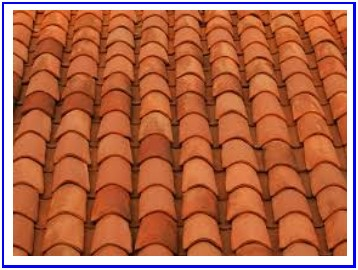 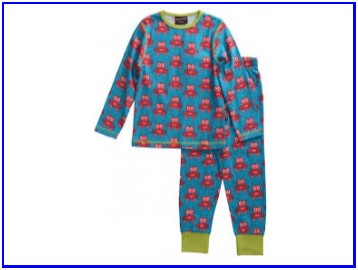 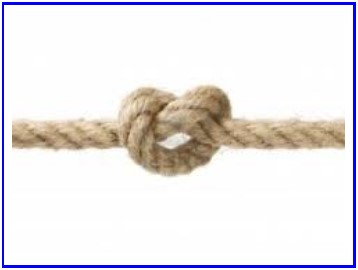 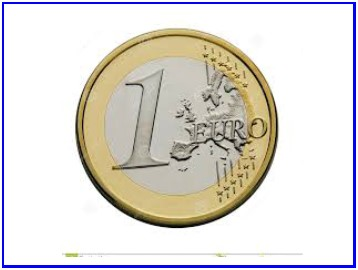 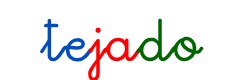 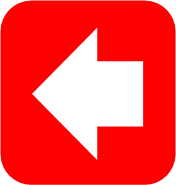 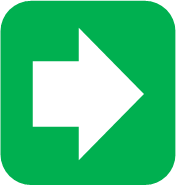 12
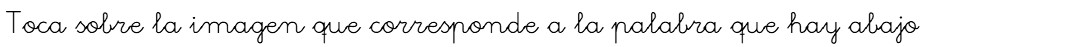 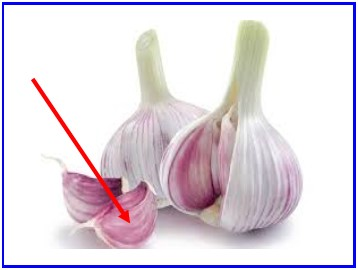 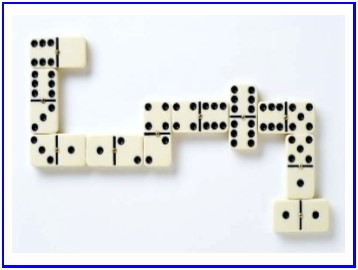 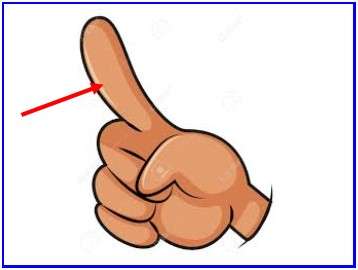 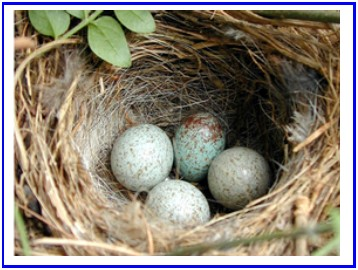 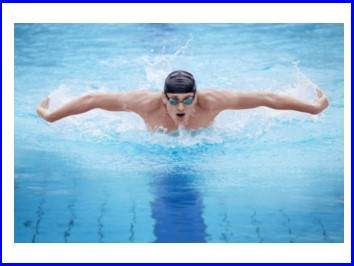 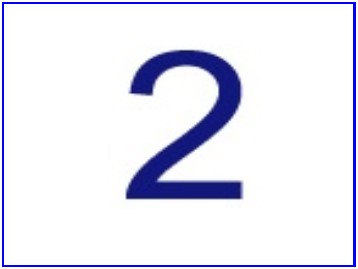 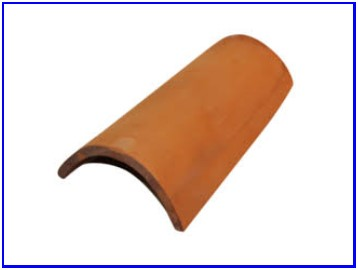 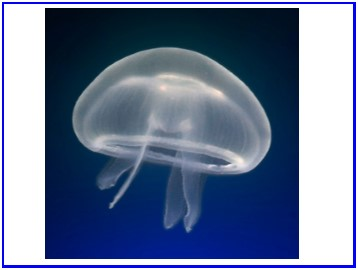 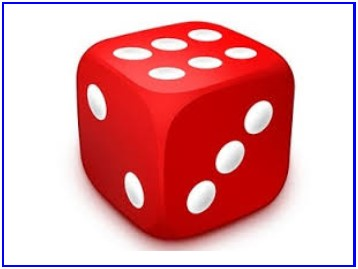 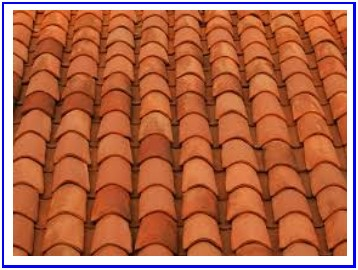 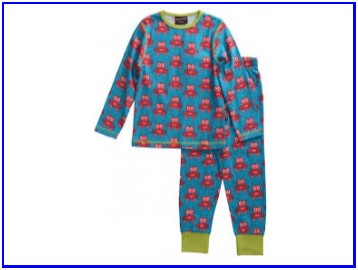 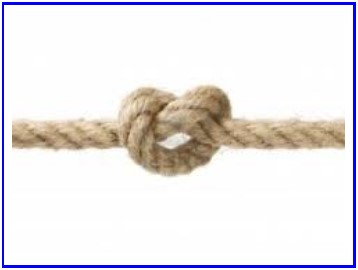 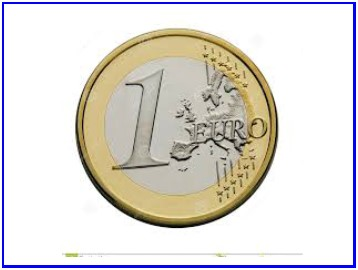 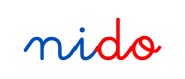 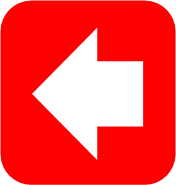 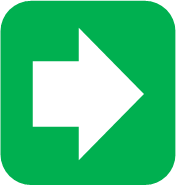 13
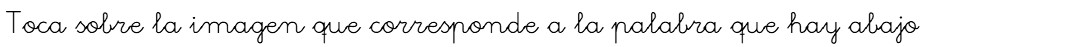 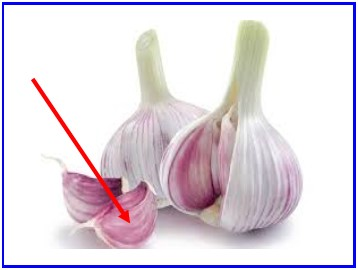 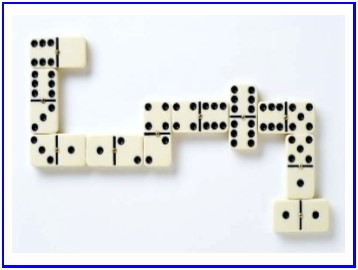 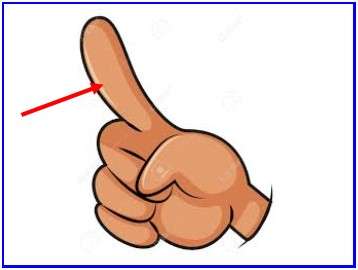 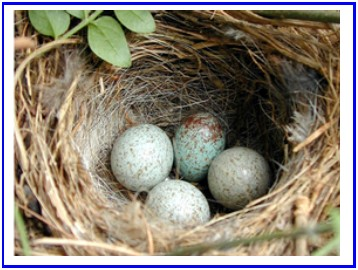 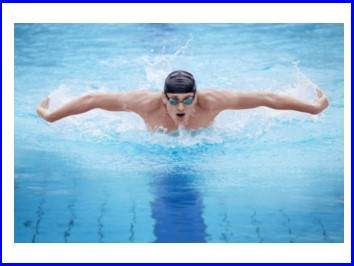 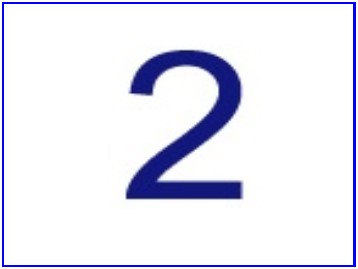 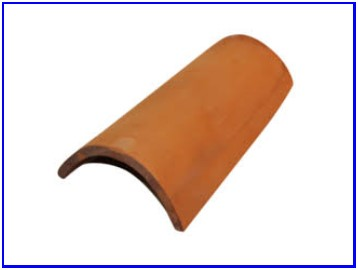 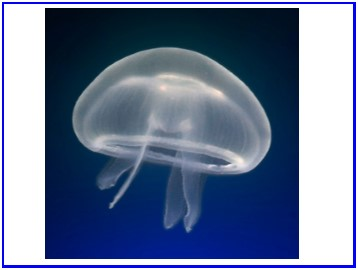 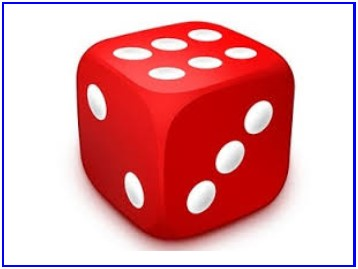 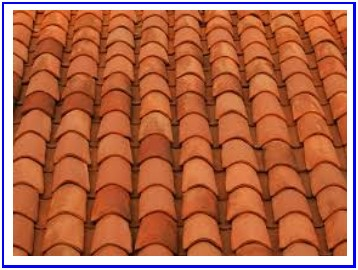 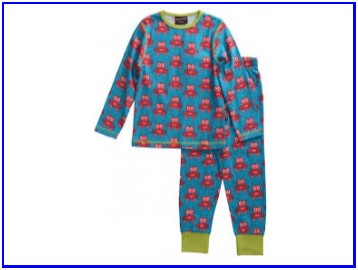 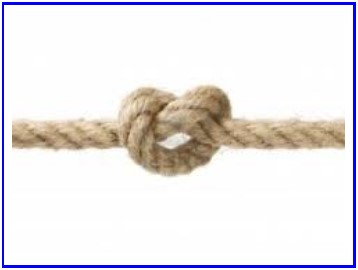 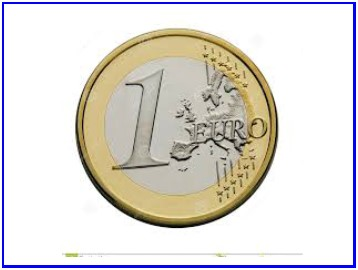 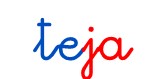 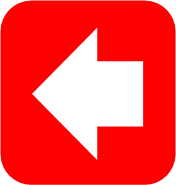 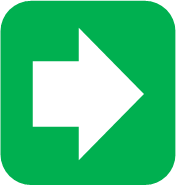 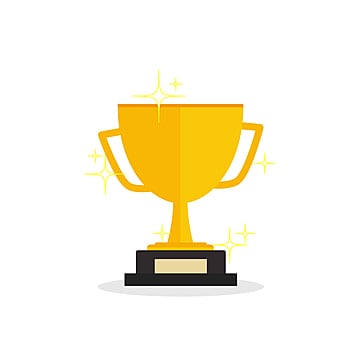 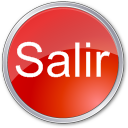 Has terminado
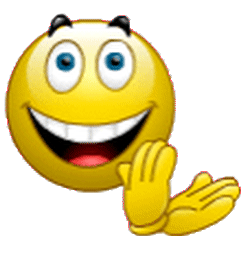 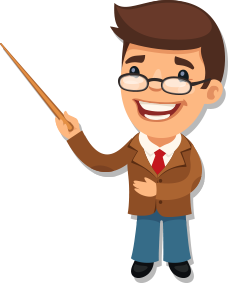 Actividad interactiva creada por el autor para el alumnado de la EI “El Castillo”